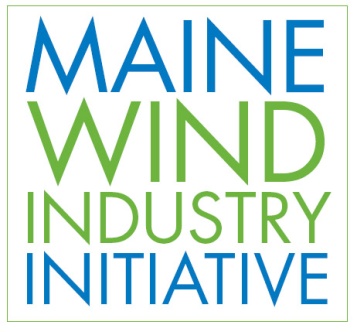 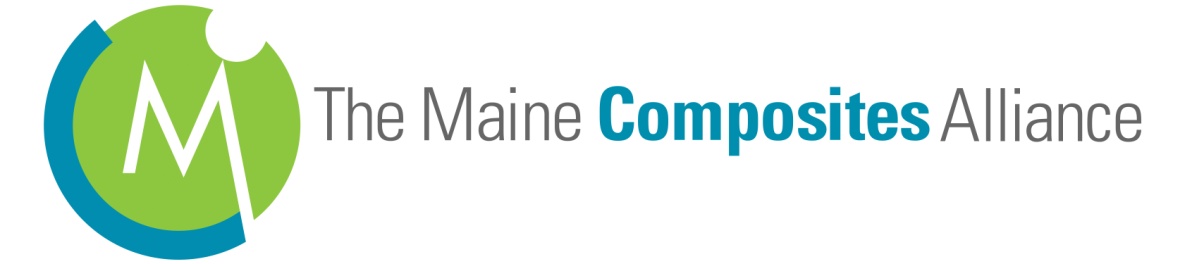 Opportunities For Maine in the Offshore Energy Supply  Chain
Presentation   at
E2Tech Forum
Portland, Maine
June 21, 2012

Stephen Von Vogt
Maine Composites Alliance
Maine Wind and Ocean Energy Initiative
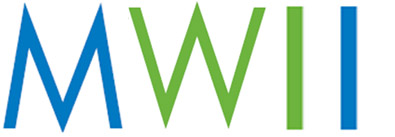 is...
A Wind Industry Supply Chain Network
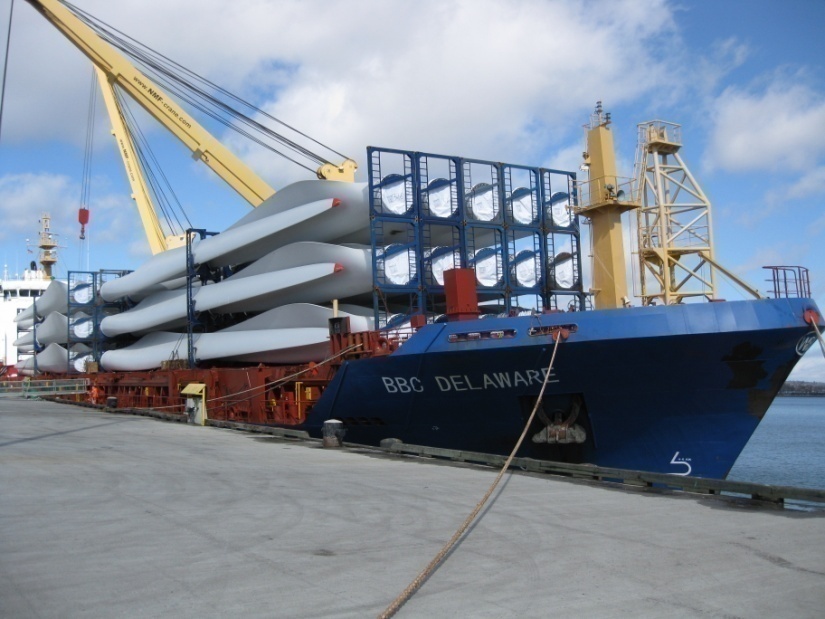 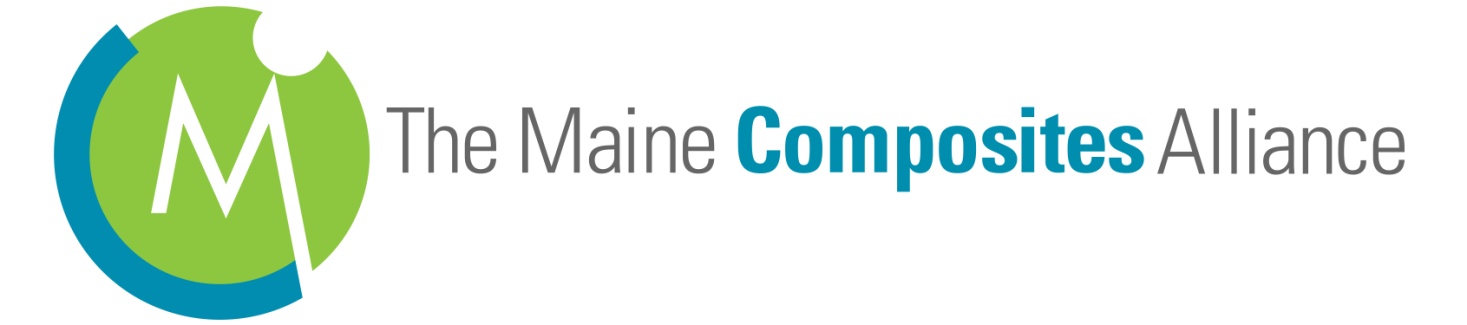 is...
A Composites Industry Development Network
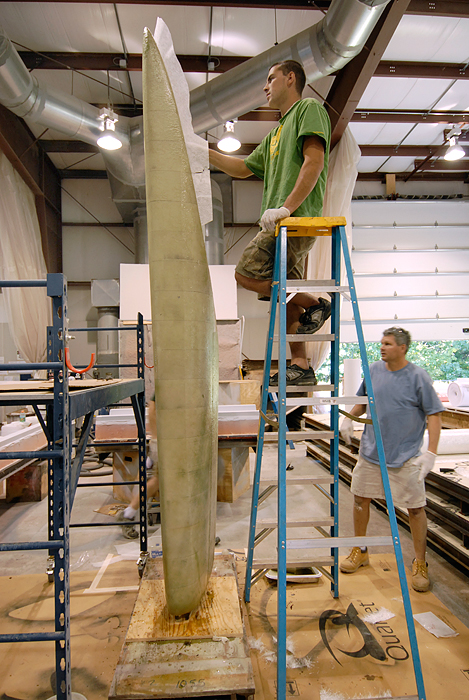 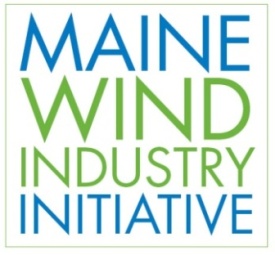 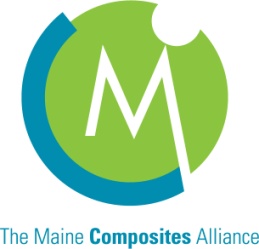 Location Advantage
Maine is at the center of a 
     major northeast American  population center: ~65 Million 
Maine provides grid path for the Eastern American/ Canadian Energy Corridor.
Major Deepwater ports providing transportation access throughout US and Canada.
Major Tidal, Offshore and Onshore Wind resources
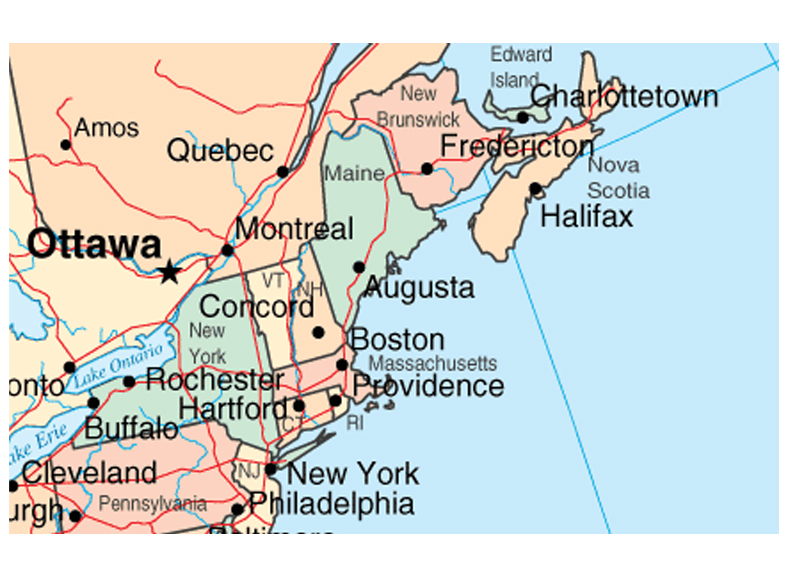 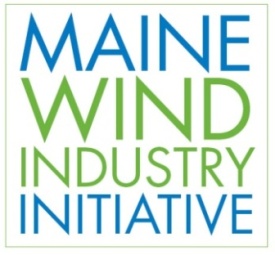 Maine’s current Energy Situation
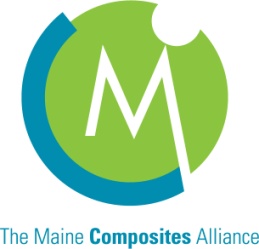 Key Facts:
 The Port of Portland receives crude
  oil shipments, which it then sends via
  pipeline to refineries in Canada.
 Four-fifths of Maine’s households –
  the highest share in the Nation – use
  fuel oil for heating. 
 Maine is the only New England State
  in which industry is the leading
  energy-consuming sector. 
 Maine generates a larger share of its
  electricity from non-hydroelectric 
  renewable resources than any other 
  State (Biomass).
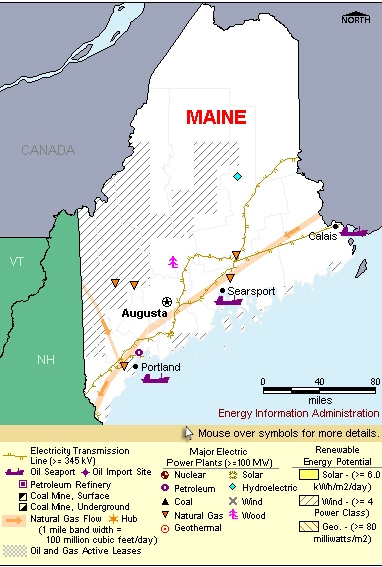 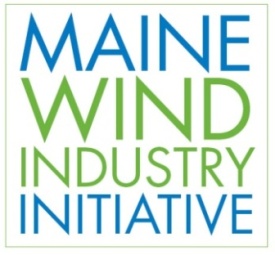 Maine Wind Resources:
Onshore Wind: 
375 MW Currently Installed
Maine Wind Potential= 6390 MW.

Offshore Wind Potential: 149 GW resource, (no exclusions, 0-50 nm, assuming class 5 Winds)*

Official State Goals:
2015: 2000 MW
2020: 2700 MW onshore, 300 Offshore
2030: 5000 MW offshore


* Walter Musial (NREL), Presentation, Power of the Gulf Conference, Maine, June 12, 08
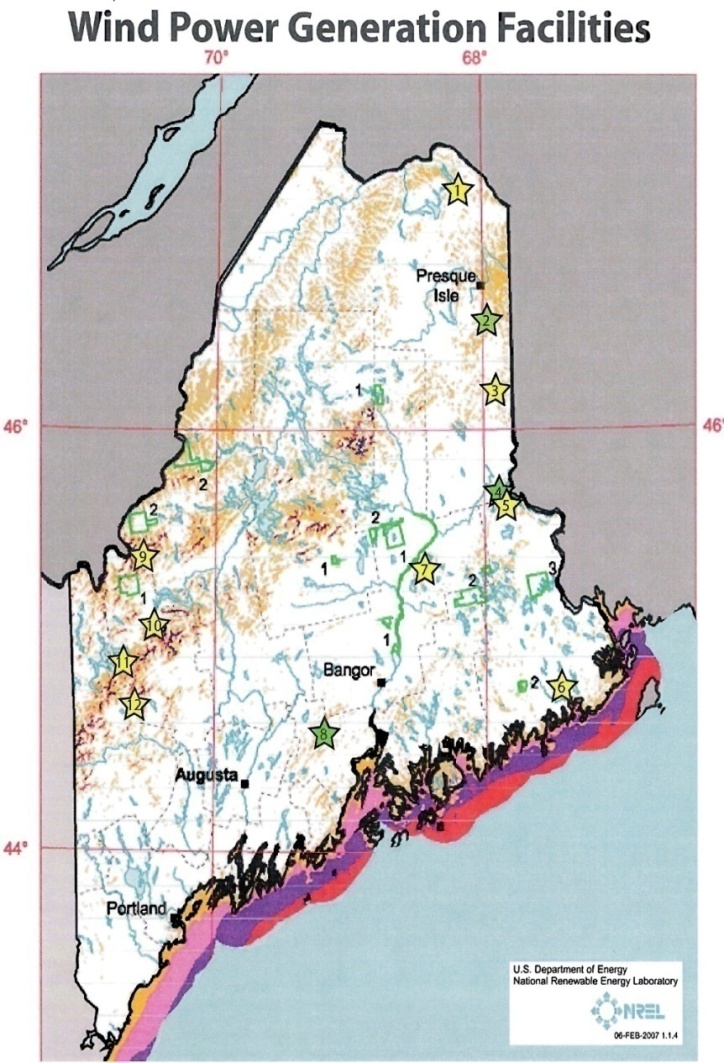 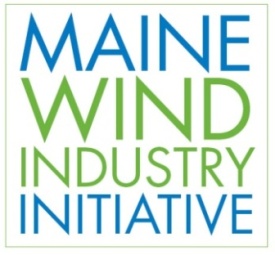 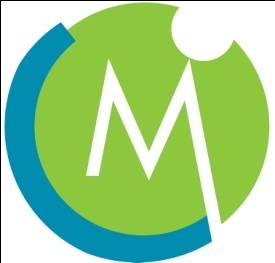 Composite Material:
Definition:
A combination of two or more materials (reinforcing elements, fillers, and composite matrix binder), differing in form or composition on a macroscale.

FRP= Fiber reinforced Plastics
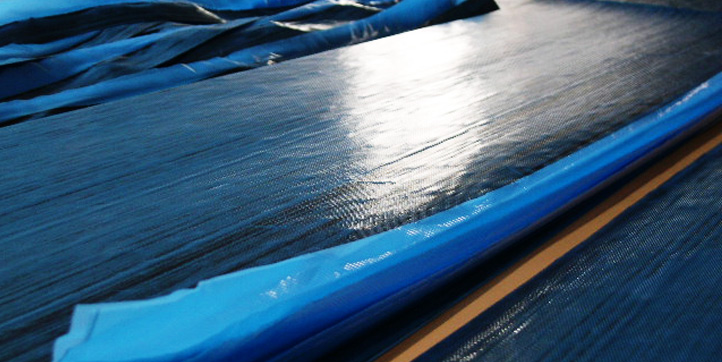 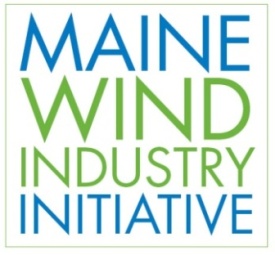 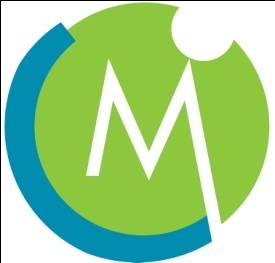 Composites vs. Traditional Materials
Stronger and stiffer than metals on a density basis
For the same strength, lighter than steel by 80% and aluminum by 60% 
Superior stiffness-to-weight ratios
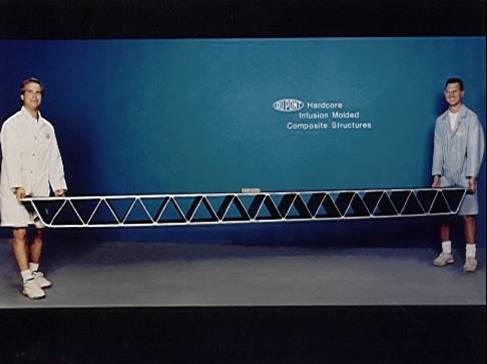 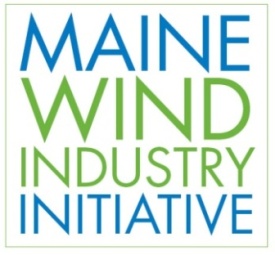 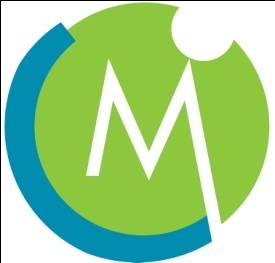 Benefits of Composites
High impact strength 
Low maintenance 
Long term durability 
Part consolidation 
Small to large part geometry possible 
Tailored surface finish
Non-magnetic 
Imbedded sensor technology
Light weight 
High strength-to-weight ratio 
Directional strength 
Corrosion & weather resistance 
Dimensional stability 
Low thermal conductivity 
Low coefficient of thermal expansion
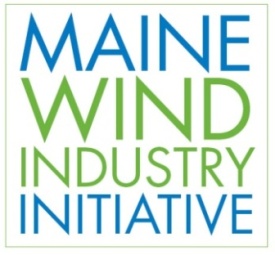 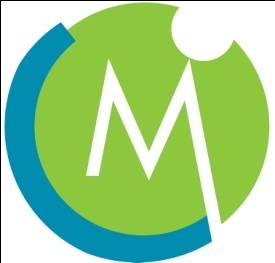 Industry Application of Composites
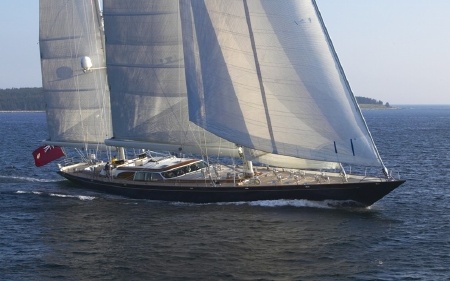 Boats and vessels for:
Luxury
Military
Commercial
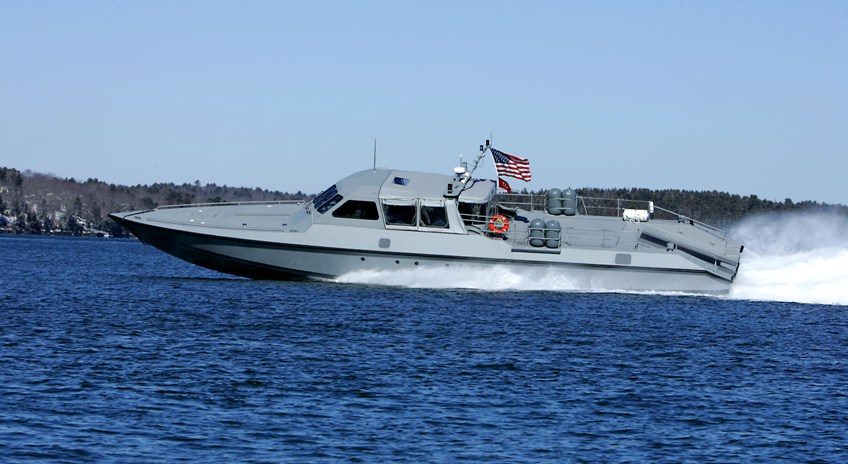 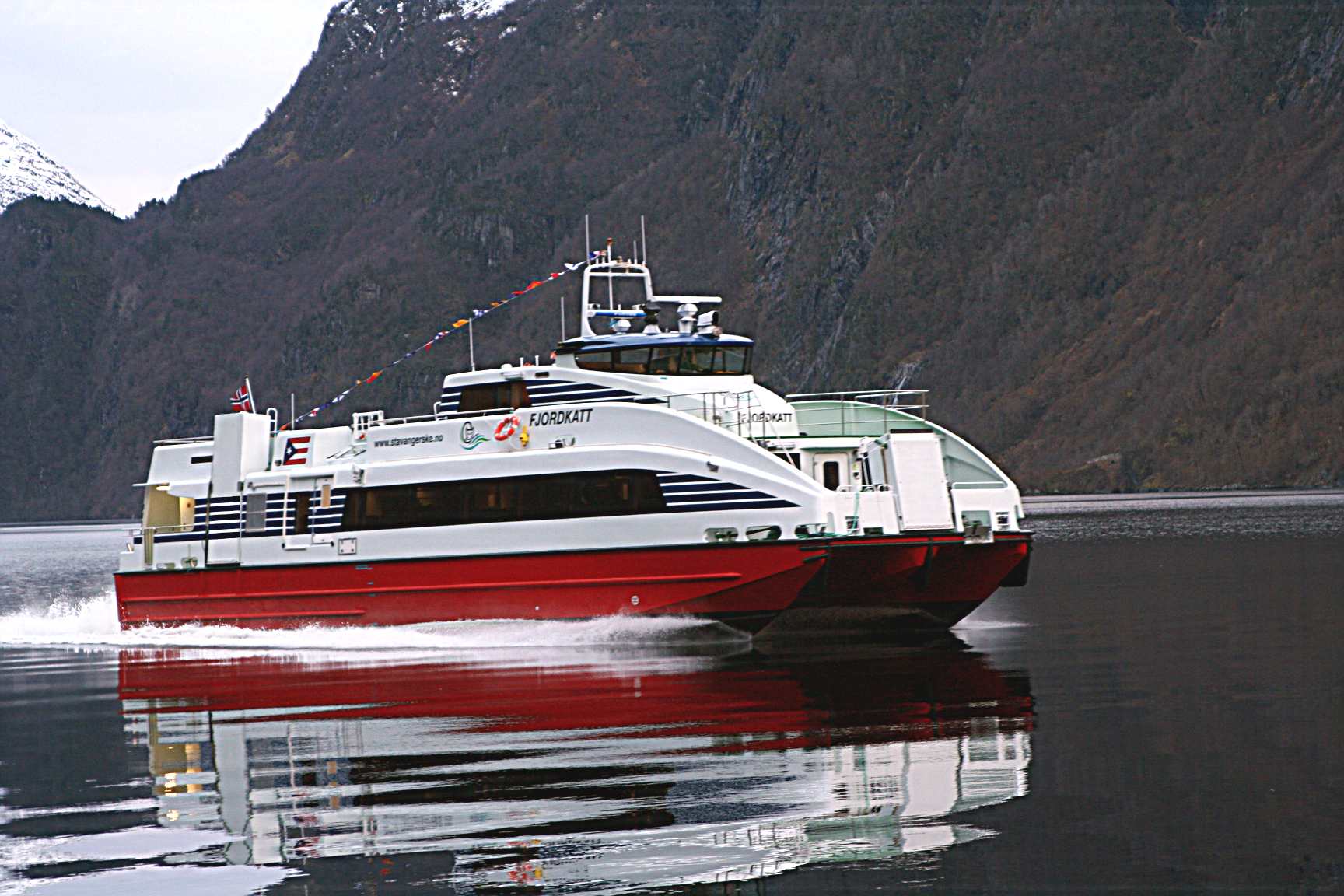 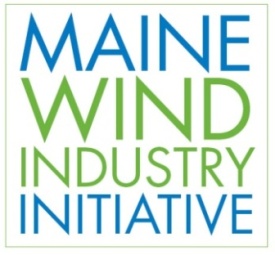 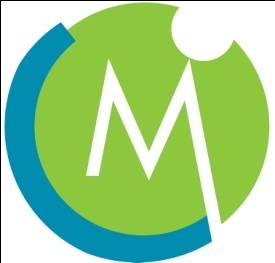 Industry Application of Composites
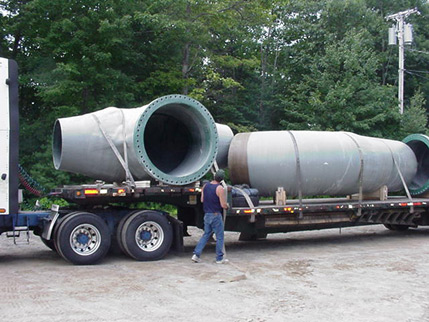 Industrial Application
Piping Systems
Bridges
Marine Infrastructure
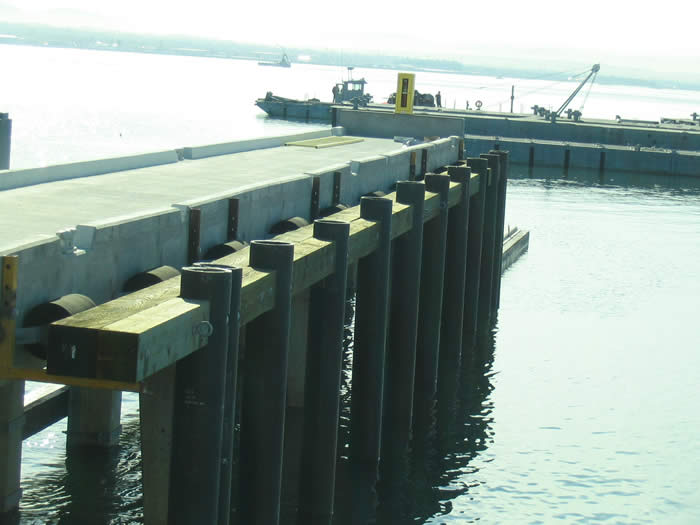 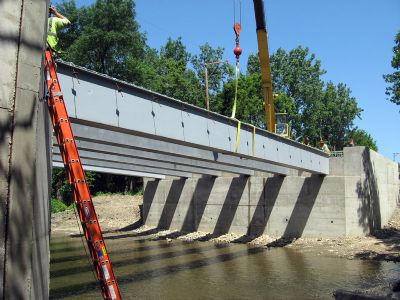 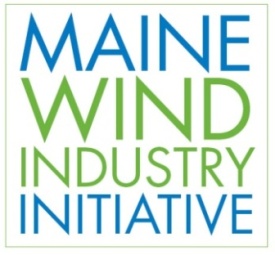 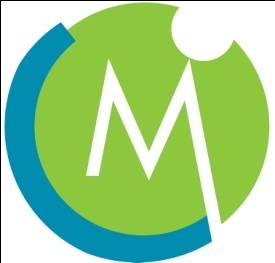 Industry Application of Composites
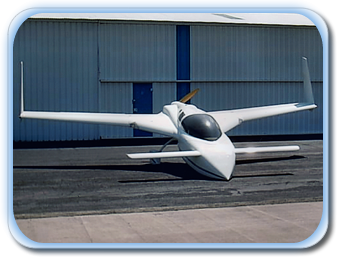 Off Shore Buoys and floatation
Aerospace
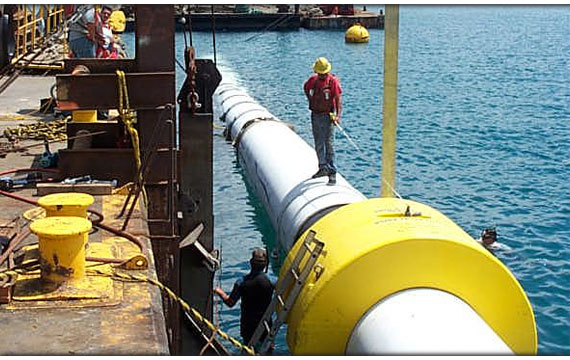 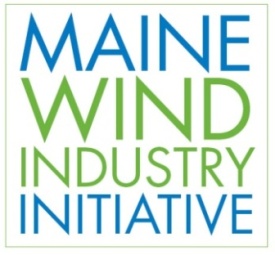 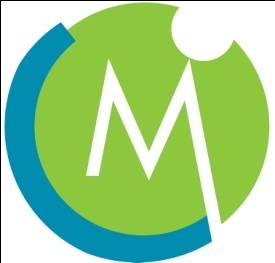 Comparative Application: 
Life Cycle Costs High Speed Ferries: Carbon vs. Aluminum
Maintenance Costs over
 20 years

Aluminum: € 280,000

Glass: 210,000

Carbon: €210,000
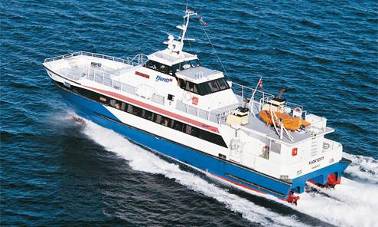 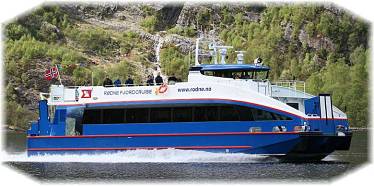 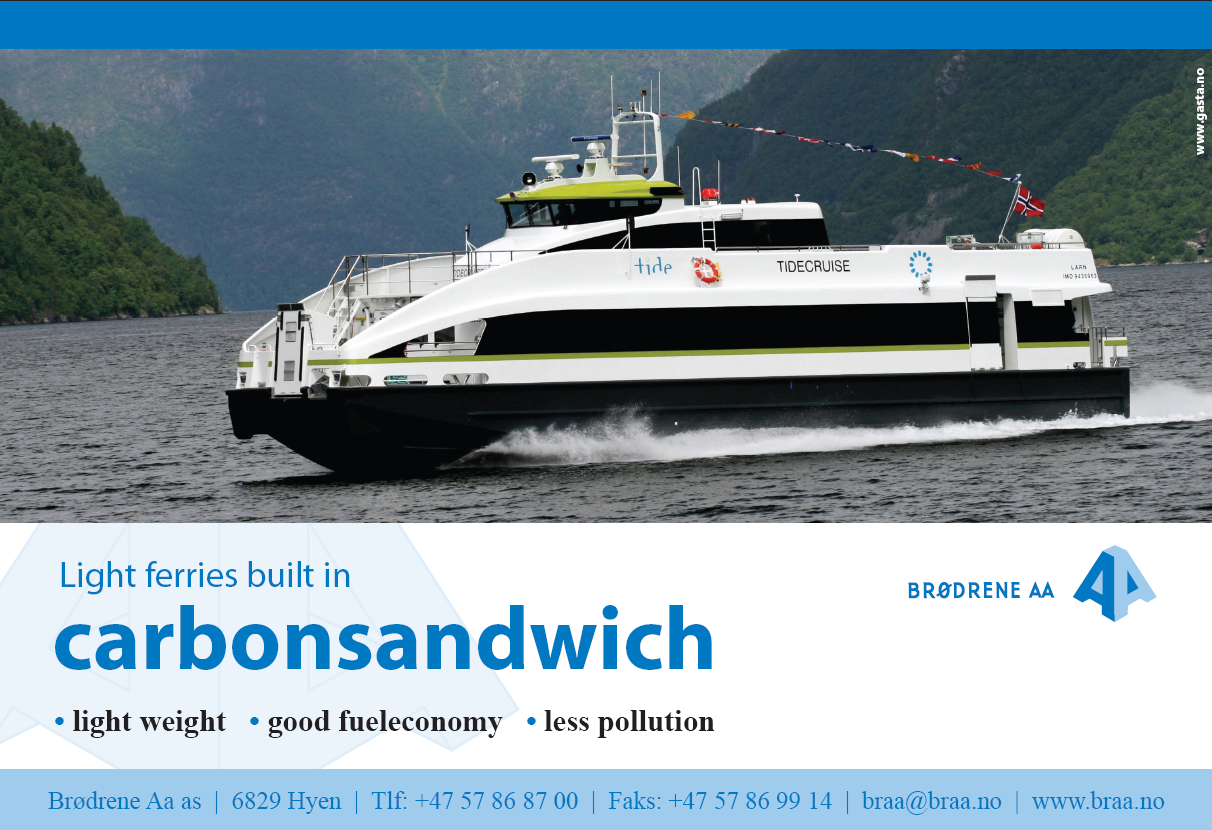 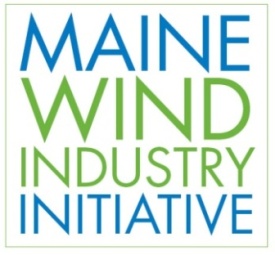 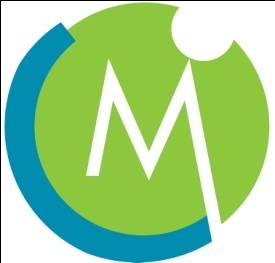 Comparative Application: 
Life Cycle Costs High Speed Ferries: Carbon vs. Aluminum
M/S ”FJØRTOFT” 
(120 pax, Aluminium)
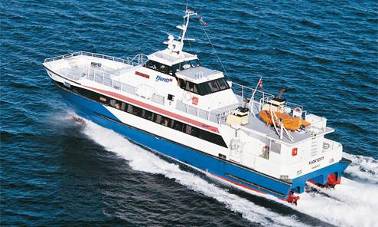 Fuel Consumtion :132 Gal/hr at 30 knots
M/S ”RYGERKONGEN” 
(130 pax, Carbon Fiber)
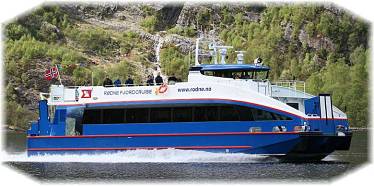 Fuel Consumption:74 Gal/hr at 30 knots
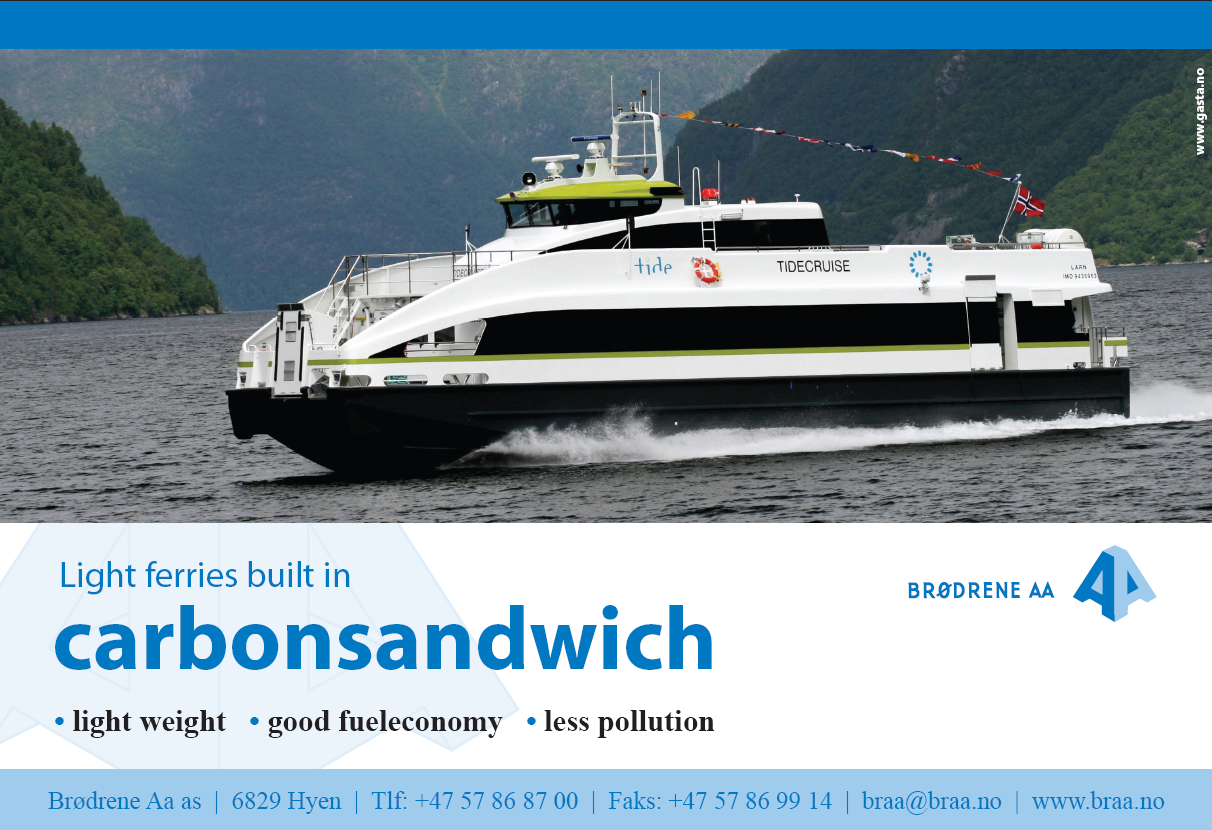 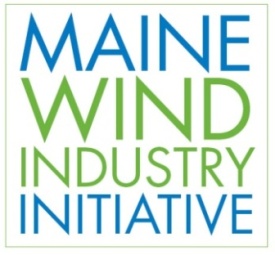 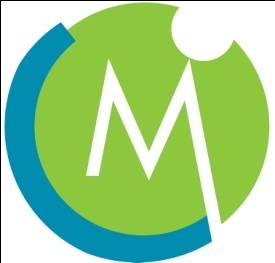 Comparative Application: 
	Offshore oil composite uses
Reduce Weights and Corrosion Maintenance Costs:
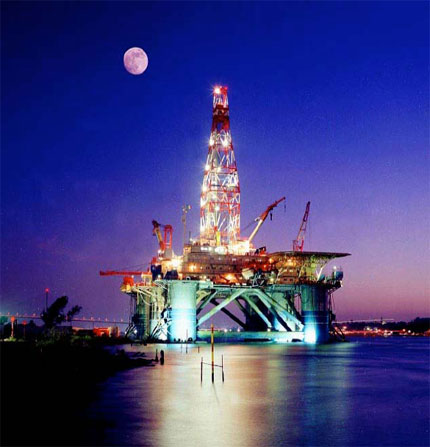 Composite Grids/ Gratings
 Hand rails & Ladder Components
 Aqueous Piping System
 Water & fuel storage tanks, Vessels
 Low pressure composite valves
 Spoolable type thermosetting tubes
 Sump Caissons and pull tubes
 Cable support systems
 Modular paneling for partition walls
 High pressure accumulator bottles
 Flexible & Floating Risers, Drill pipe
 Sub – sea structural components
 Boxes, housings and shelters
 Fire water pump casing & sea water lift pump casing
 Tendons
 Offshore bride connecting between platforms
 Blast & Fire protection
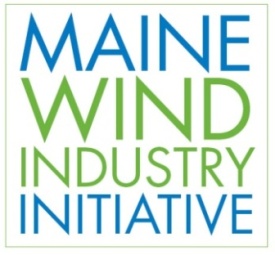 Current application in Wind Industry:
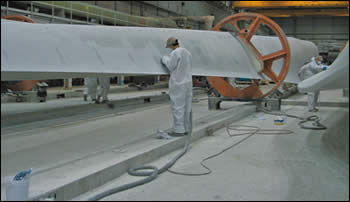 Blades and 
Nacelle Housing



Some experimentation with towers and shafts
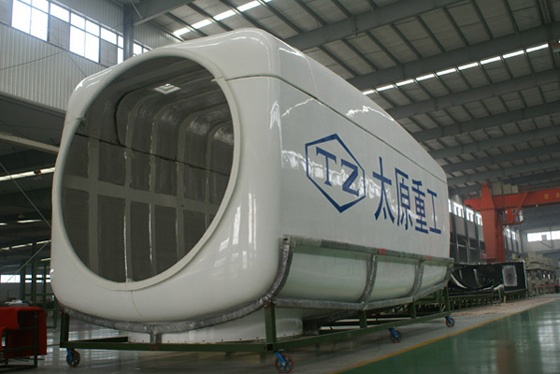 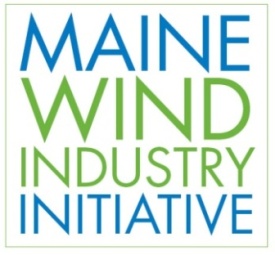 Much More Potential Applications 
for Wind Energy:
Weight reduction 
corrosion resistance

Ladders, 
stairs, 
rails, 
cable trays and conduit, 
piping, 
Mechanical and Electrical housings,
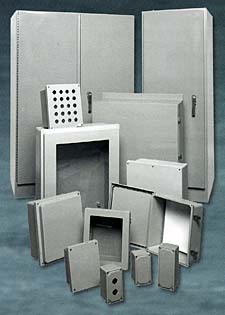 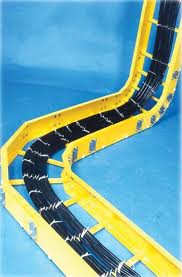 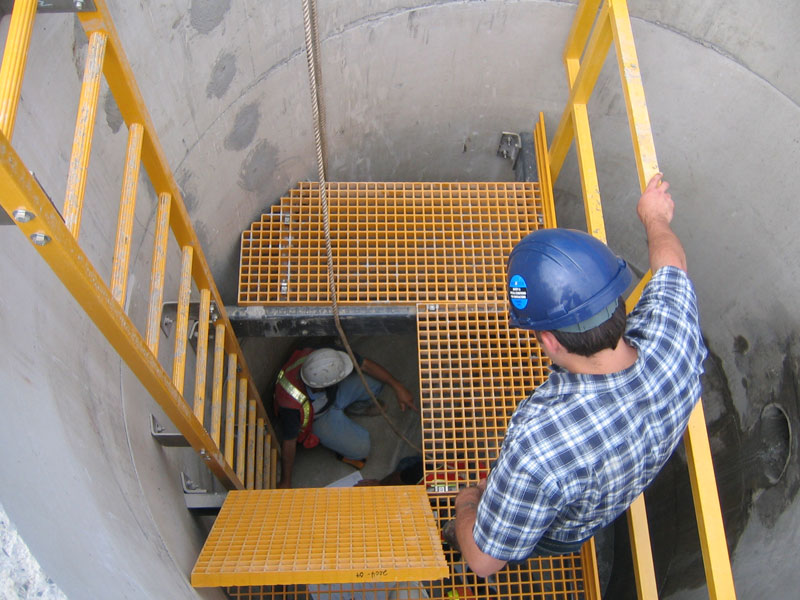 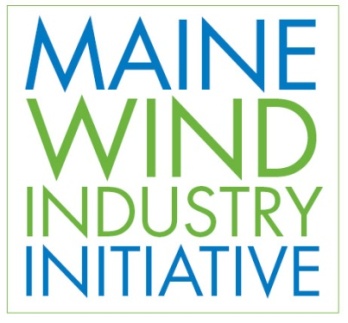 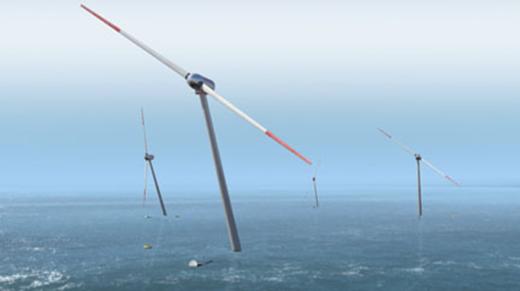 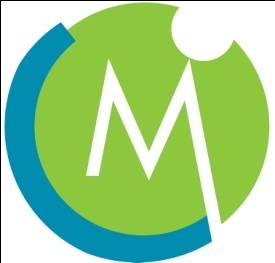 Composite 
      Solutions 
  Needed
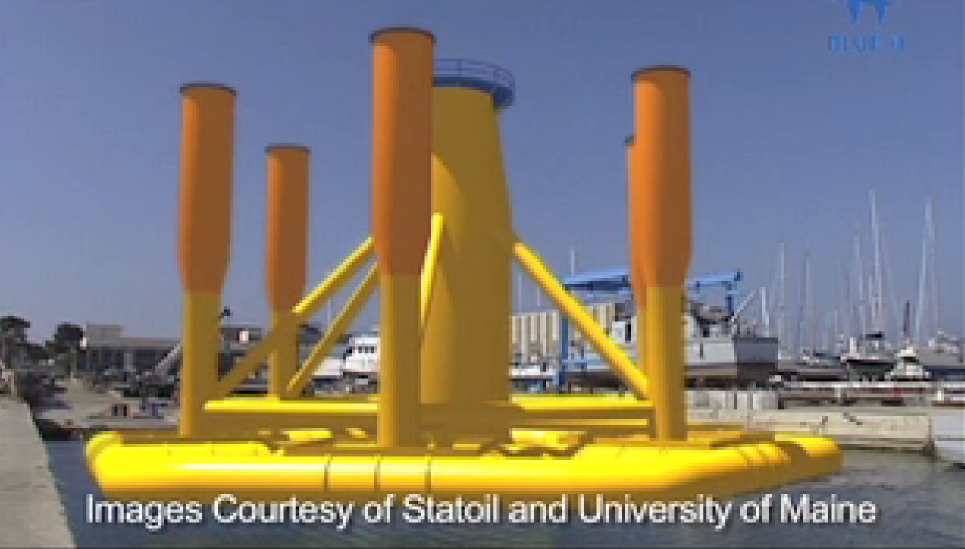 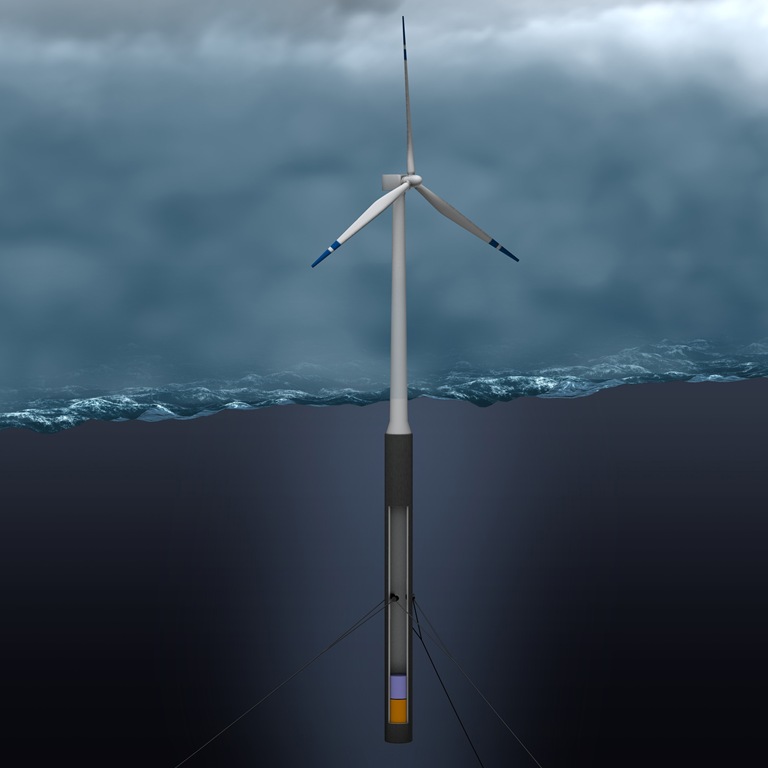 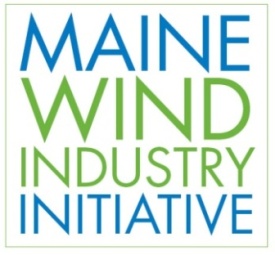 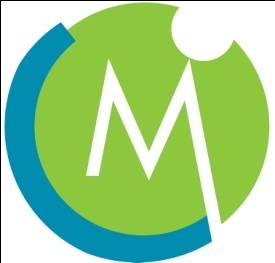 Maine Composite Products
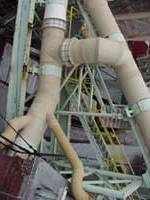 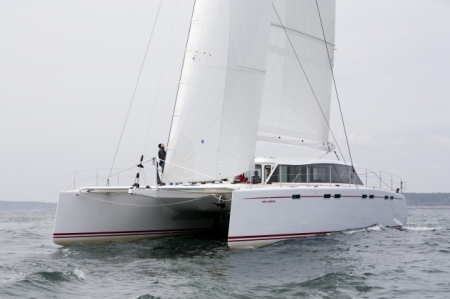 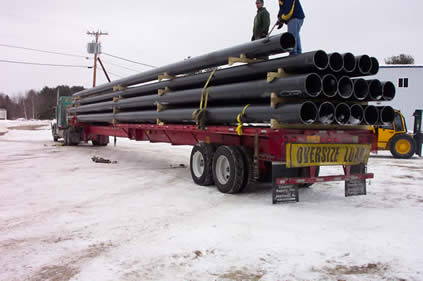 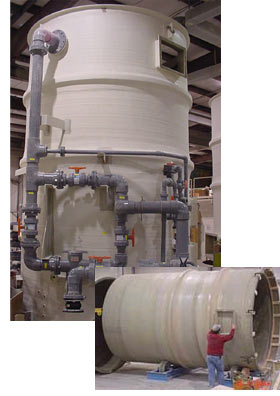 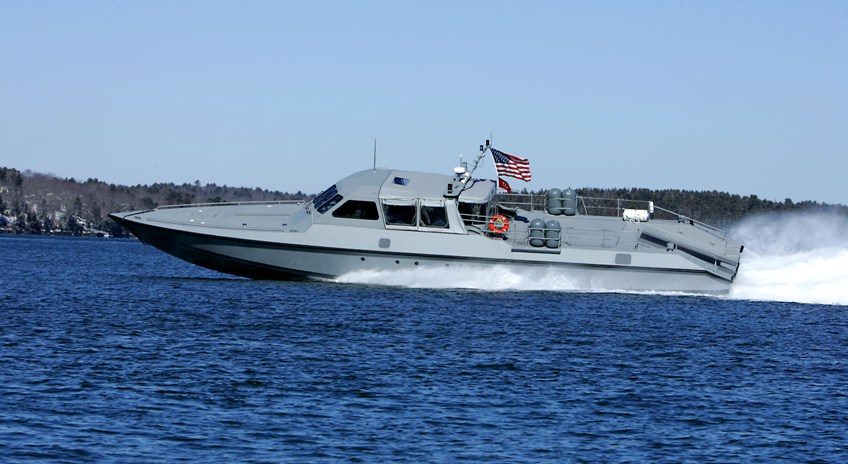 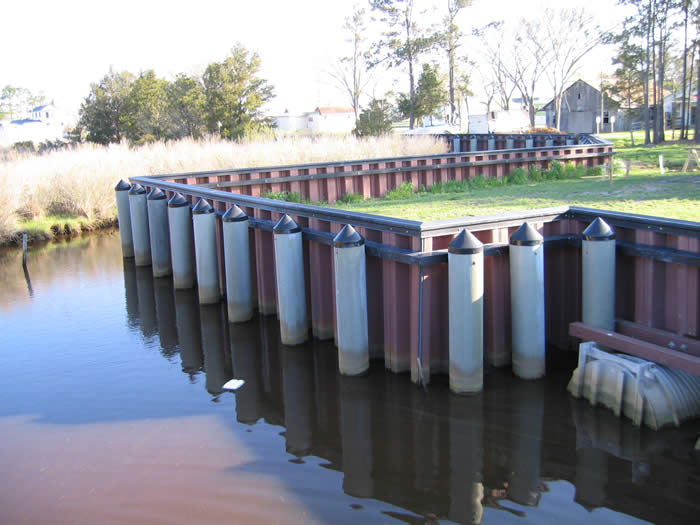 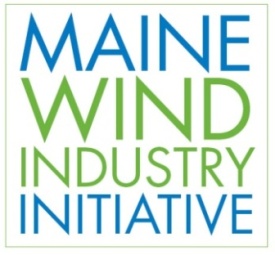 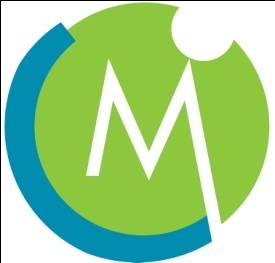 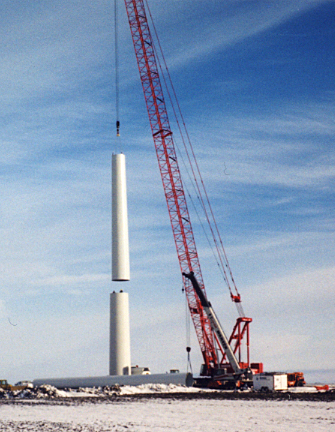 Potential application for larger 
wind energy components:

Shafts
Hubs
Nacelle Frames
Towers
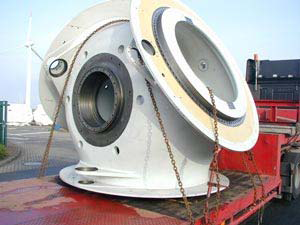 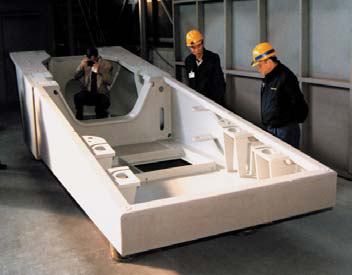 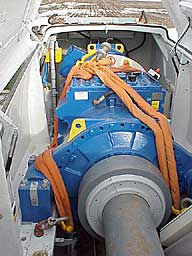 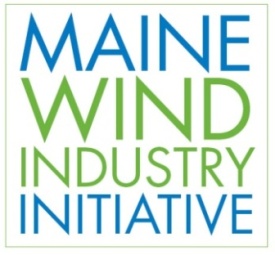 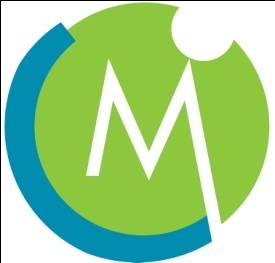 Getting Larger Robust Structural Components from Composites:
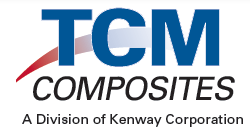 TCM Composites provides manufacturing process and technology services for companies adopting the latest in Controlled Radical Polymerization (CRP) technologies.
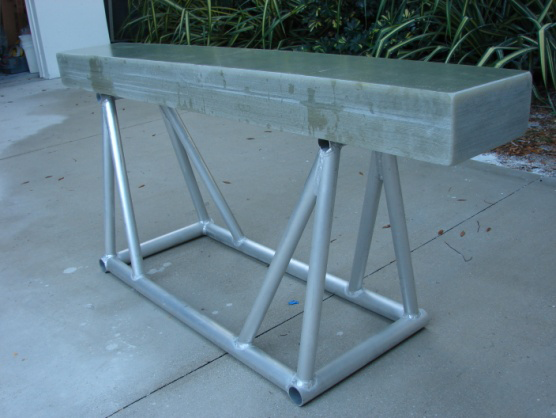 Superior flow characteristics
Faster production times
Enhanced physical properties
Extended gel times
Managed exotherm temperatures
Cure-on-demand control
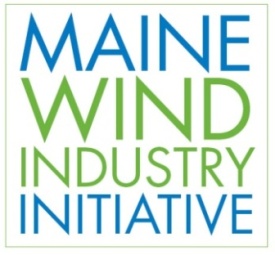 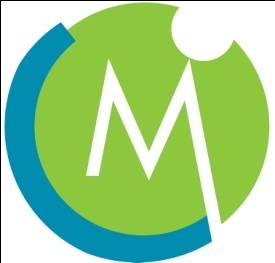 Comparisons to Steel and Iron
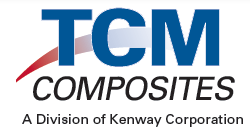 Compared to TCM,  steel is 4.3 times heavier, cast iron is 3.8 times heavier (aluminum is 43% heavier and carbon FRP is 22% lighter)

TCM is about the same price as simply fabricated mild steel per unit volume, 

TCM is only 1/7 as stiff as steel or cast iron.
 
TCM has almost twice the tensile strength of mild steel and 2-1/2 times that of cast iron or aluminum (and carbon TCM is twice as strong as glass TCM).

One of the biggest advantages of TCM over steel is the ability to dramatically improve fatigue resistance - even more so against cast iron and aluminum.
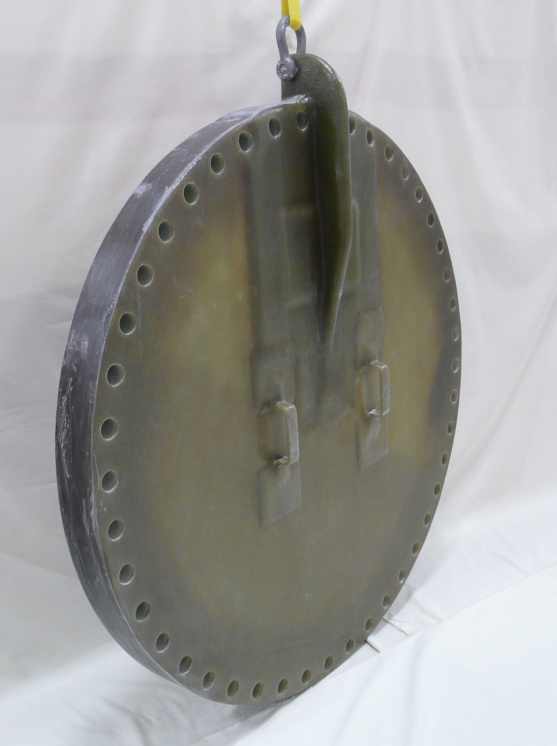 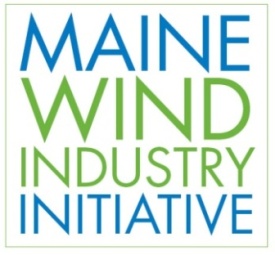 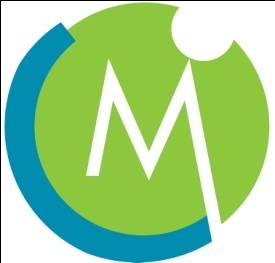 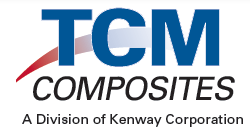 TCM Allows:
Control over producing large or complex 	structures: 

Blade
Towers
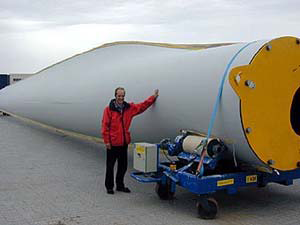 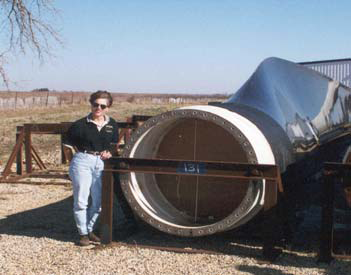 Production of thicker accurate laminates for 	precision structural & mechanical application:
Blade Root Sections
Blade Extenders
Hubs
Nacelle Frames
Shafts
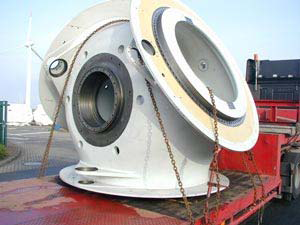 REDUCED WEIGHT!!!
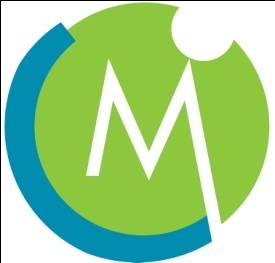 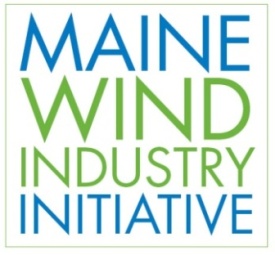 Maine Partners for
Offshore Energy Opportunities
Companies with expertise in Deep Water Solutions:
Floating Oil Exploration Platforms
Composite Buoy and Float Platforms
Composite Marine Infrastructure
North Atlantic Environment Expertise
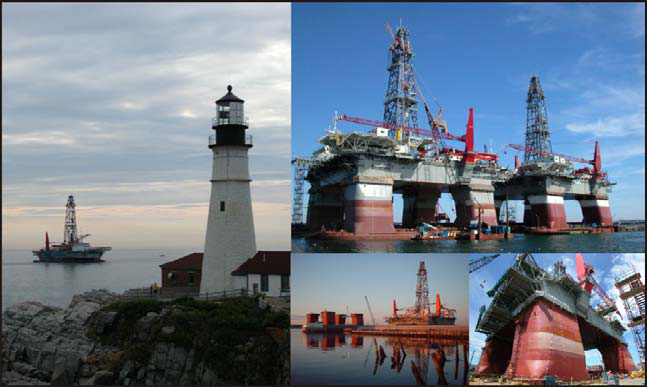 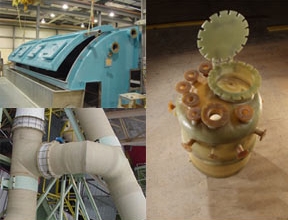 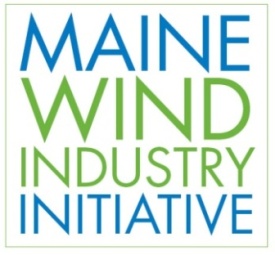 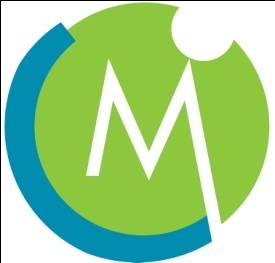 Opportunities in Maine
R&D: 
Composite Material Testing
Manufacturing processes
Automated Construction
Blade design and testing
Deepwater prototyping
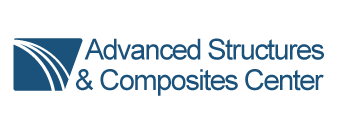 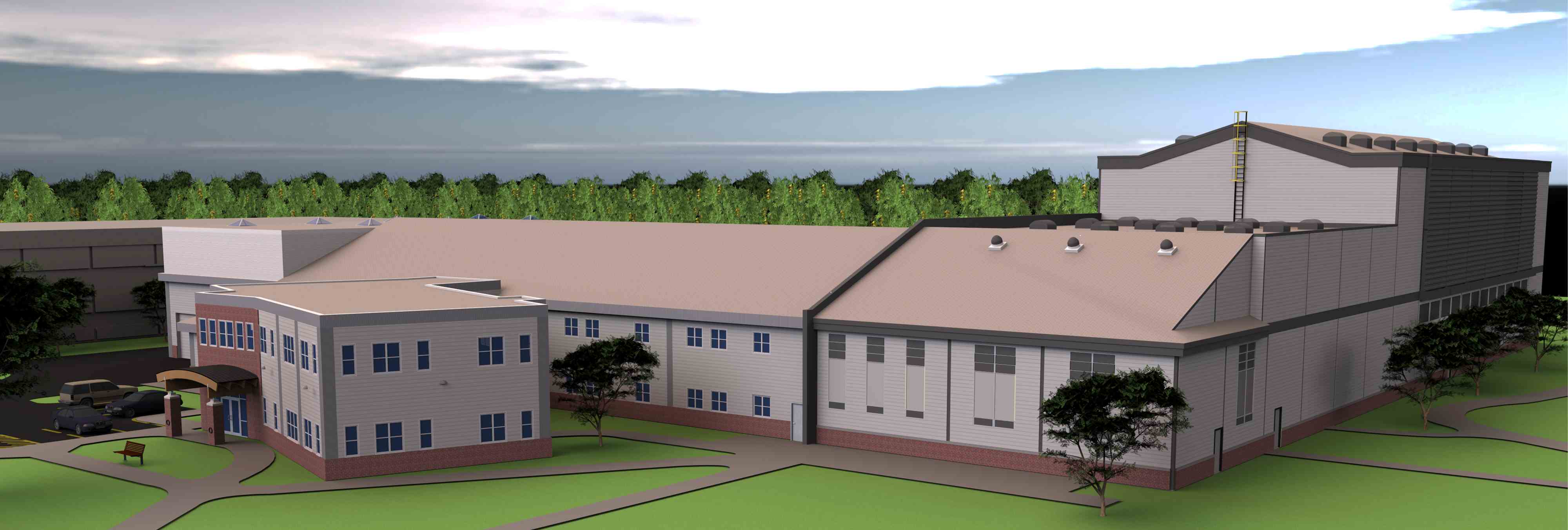 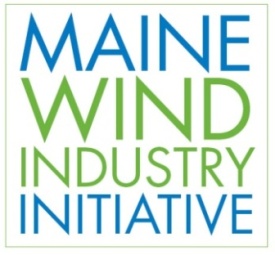 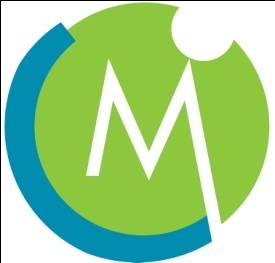 Why Use Composites for Marine Energy Systems?

• Composite materials are not subject to corrosion degradation.
• Complex shapes are easily formed with composites.
• Lightweight composite structures are easy to handle
and require smaller control machinery.
• Sandwich laminates are ideal for resisting hydrostatic  loads.
• Composite laminates have excellent fatigue characteristics.
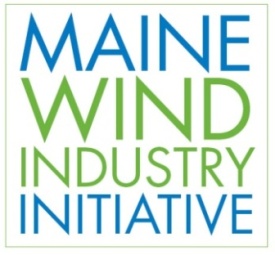 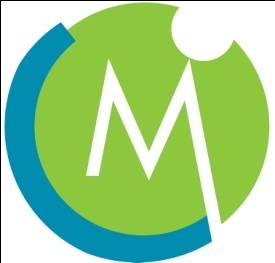 Maine Ocean Energy Supply Chain
Construction
 Manufacturing and Fabrication
 Martine Trades
 Composites
Professional Services
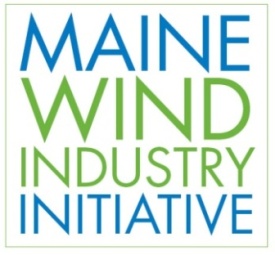 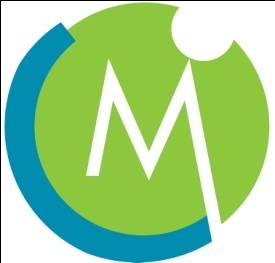 Construction
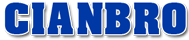 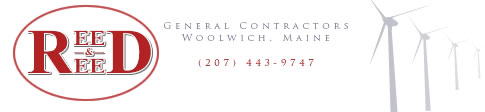 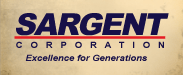 CPM CONSTRUCTORS
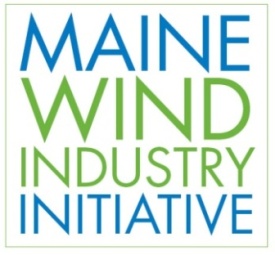 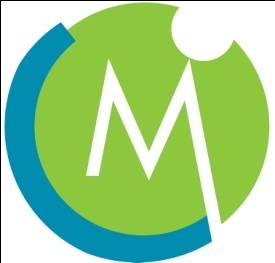 Marine Trades
Strong Boatbuilding and marine trade industry
 Examples:
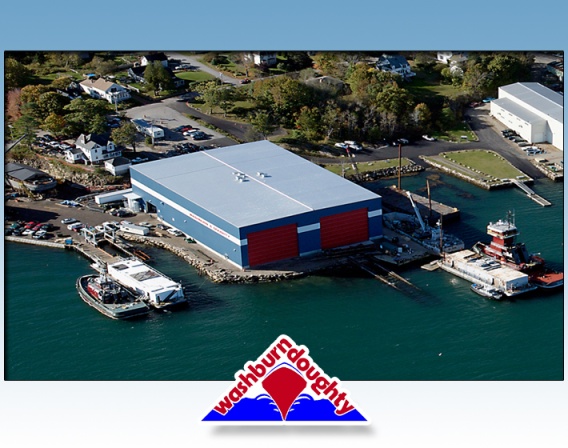 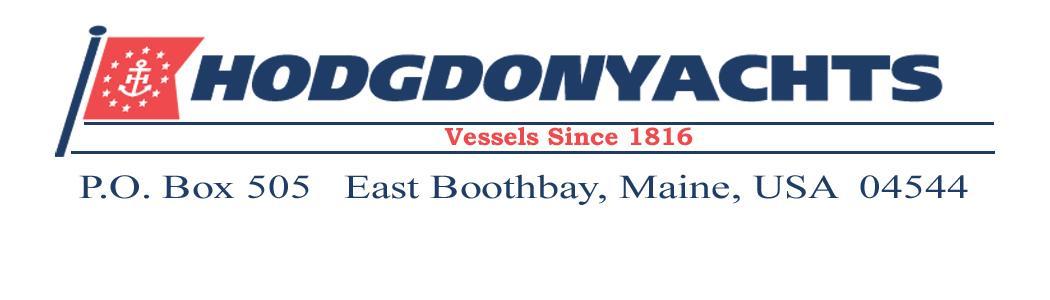 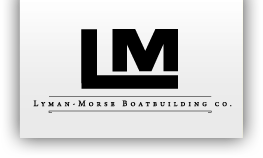 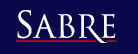 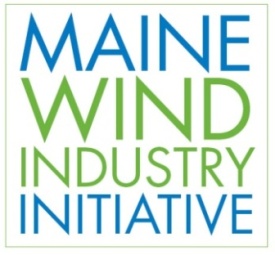 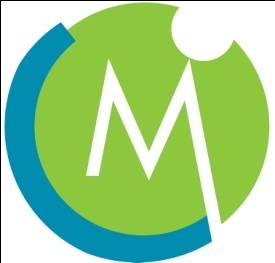 Composites
Strong and diverse composites industry
 Examples:
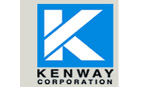 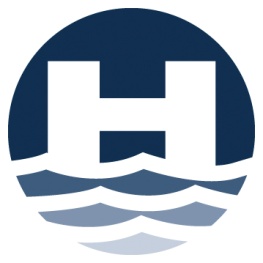 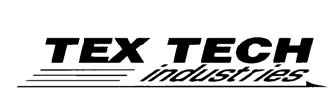 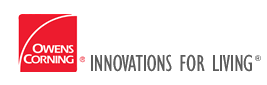 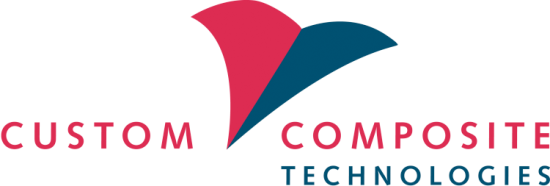 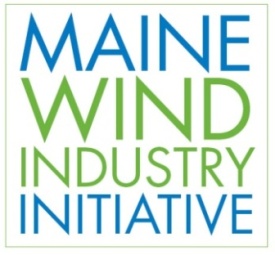 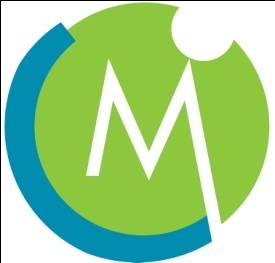 Manufacturing and Fabrication
Maine had robust precision manufacturing  stemming from defense and paper industry
 High quality work force and statewide presence

Examples:
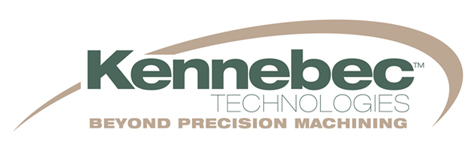 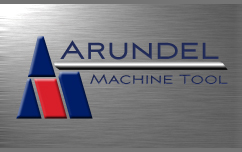 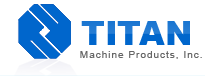 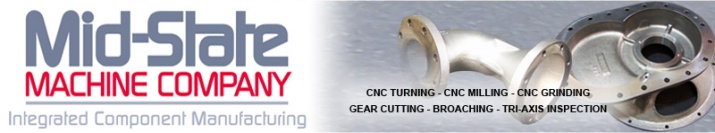 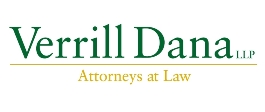 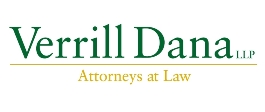 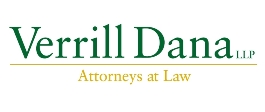 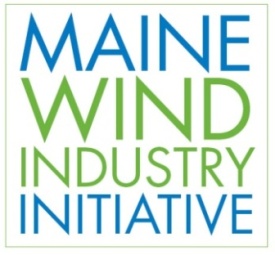 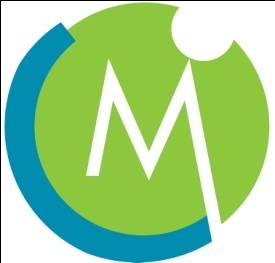 Professional Services
Maine has a significant critical mass of engineering, environment and other professional serves firms

Examples:
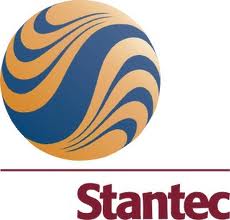 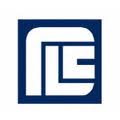 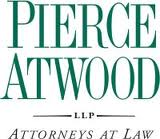 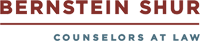 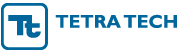 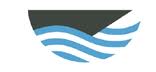 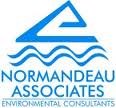 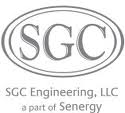 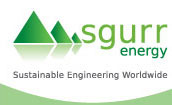 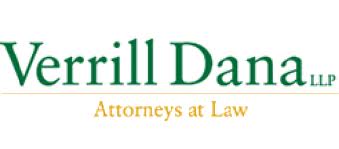 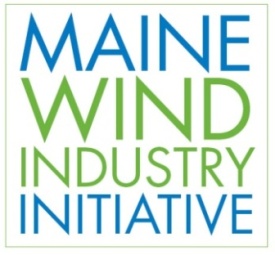 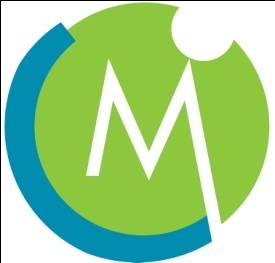 Ocean Environment
Corrosion 			Extreme Waves
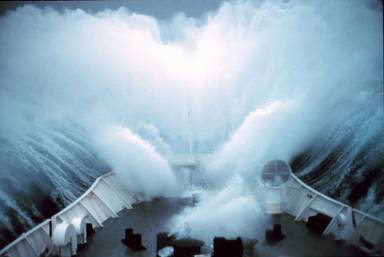 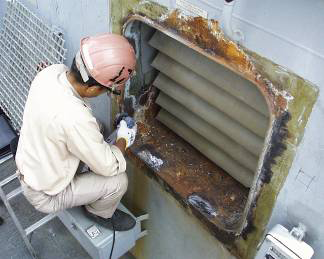 On the open sea, waves can commonly reach seven meters in height or even up to fifteen in extreme weather. In contrast, some reported rogue waves have exceeded thirty meters in height.
Recent studies estimate the direct cost of corrosion in the United States to be nearly$300 billion dollars per year.
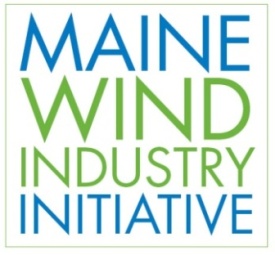 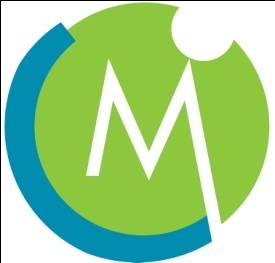 Examples of Large Composite Marine Structures
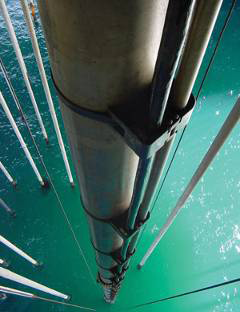 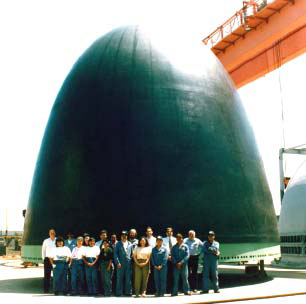 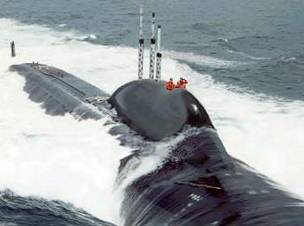 Composite Submarine Bow
Dome Infused with Epoxy
by Goodrich Composites
Composite Drilling
Riser Developed by
Aker Kvaerner Subsea
Advanced Composite Sail
Envisioned for Virginia Class
Submarines
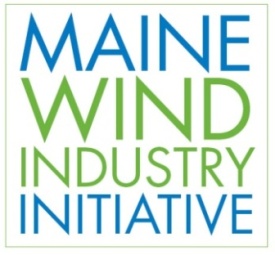 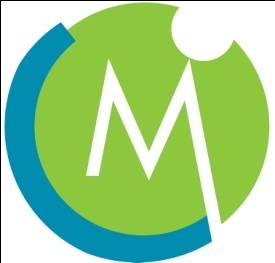 Large Naval Composite Marine Structures
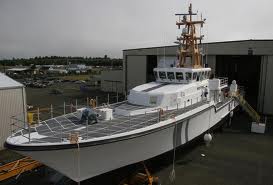 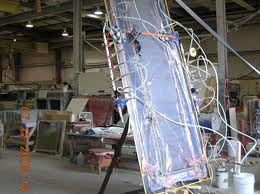 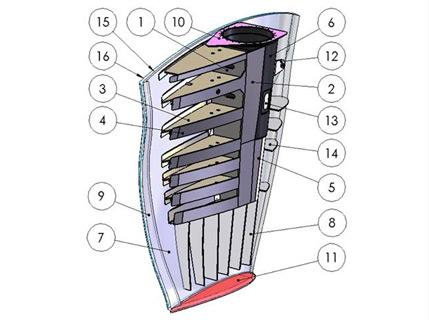 140 foot Global Response Cutter by Westport Ship Building
Twisted Rudder  for DDX 1000 from Kenway Corp
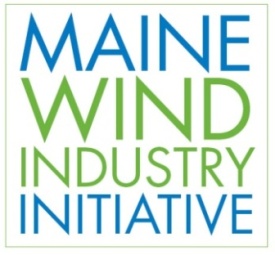 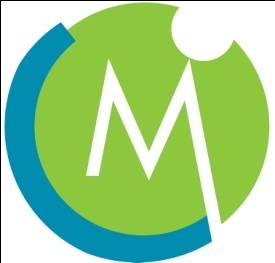 Offshore Wind Energy
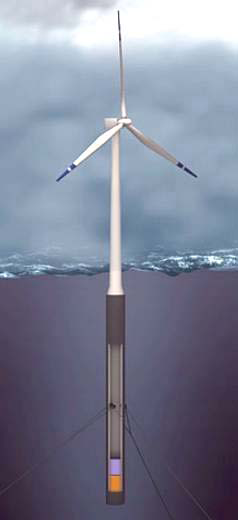 SWAY technology utilizes a “downstream”
turbine design with aerodynamic turbine housing
and support spar.
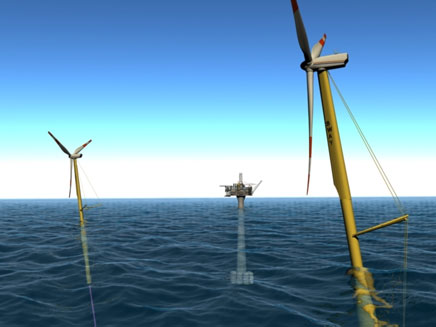 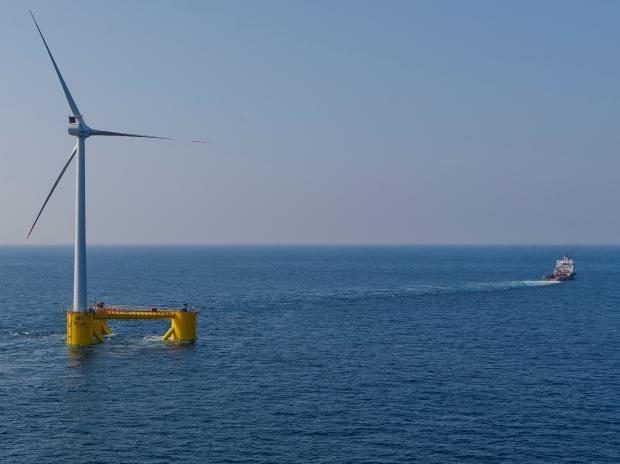 Statoil Spar Hywind currently exploring the Gulf of Maine
Principal Power Windfloat deployed off Portugal
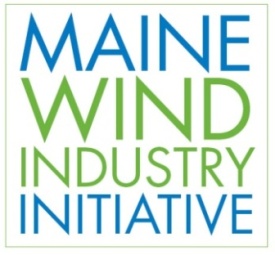 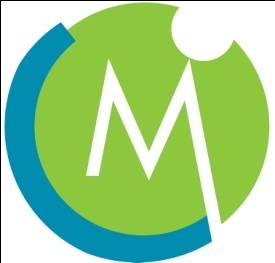 Offshore Wind Foundations
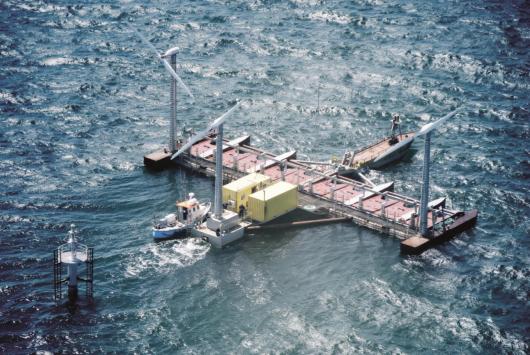 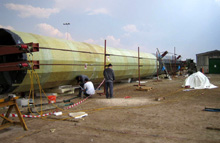 37M Floating Power Plant off Denmark
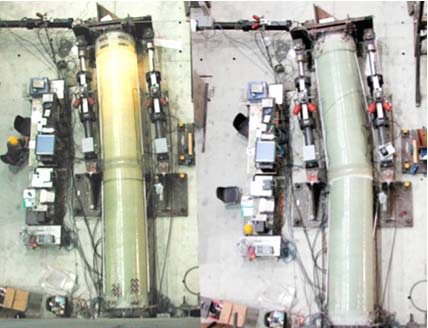 During the MEGAWIND project, testing of this onethird- scale, filament-wound, monolithic-shell tower was conducted at the ELSA laboratory of the JRC,
European Commission, Ispra, Italy
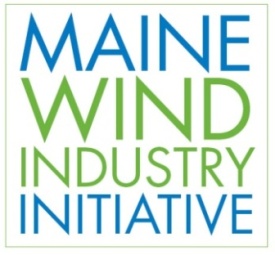 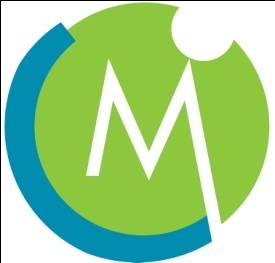 Ocean Tidal and River Energy
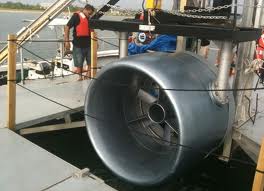 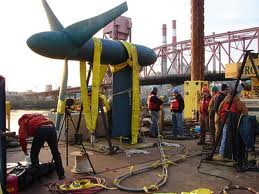 Verdant Power
has tidal turbine
installations in
New York and
Canada.
Free Flow Power 
River Turbine
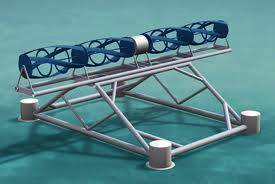 ORPC has a long term PPA and is currently deploying off of Eastport Maine
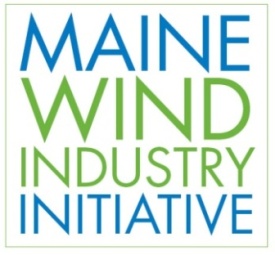 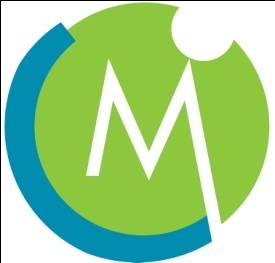 Rotors and Shrouds
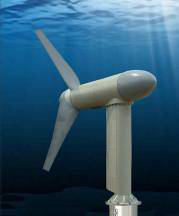 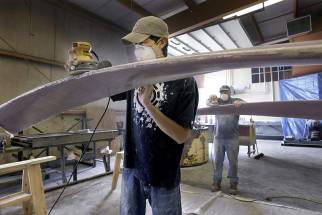 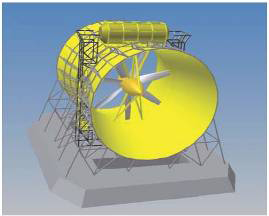 Verdant Power
Lunar Energy
ORPC
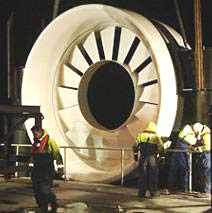 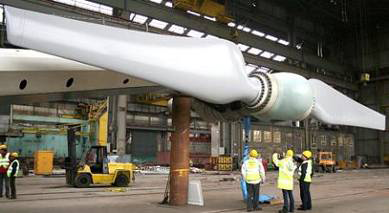 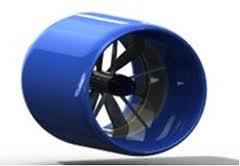 Free Flow
Marine Current Turbines
OpenHydro
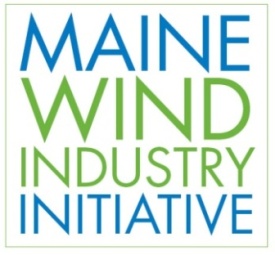 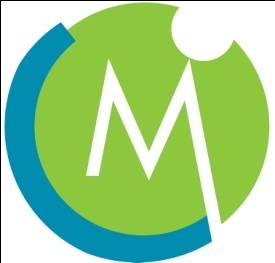 Ocean Wave Energy
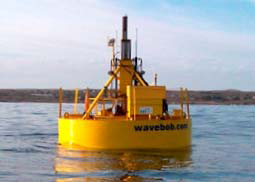 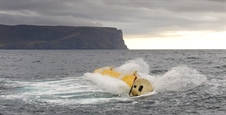 Aquamarine Oyster in Orkney
Wavebob deployed west of Ireland
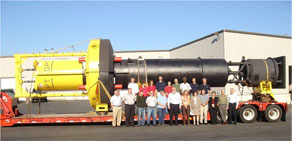 Ocean Power Technologies has installed the first PowerBuoy® system near Reedsport, Oregon
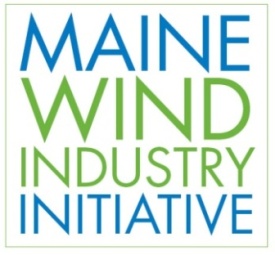 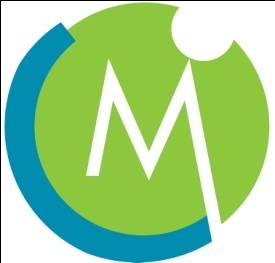 Wave Energy Moving Parts and Foundations
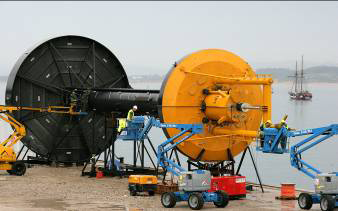 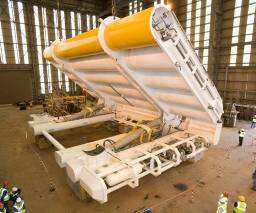 Ocean Power Technology
Aquamarine Power
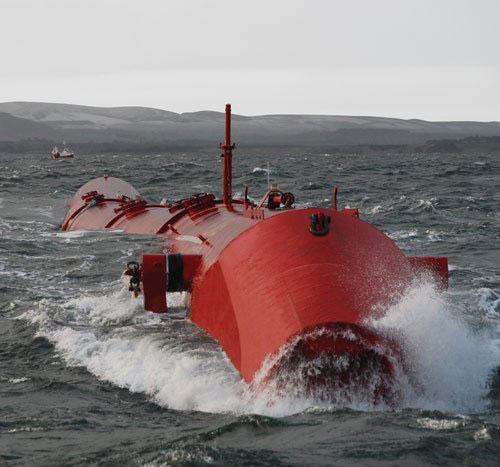 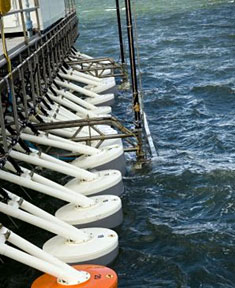 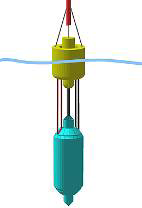 Pelamis Wave Power
Wavebob
Wavestar
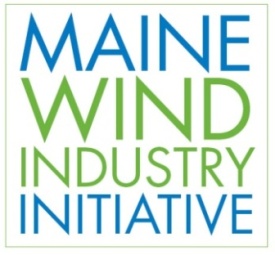 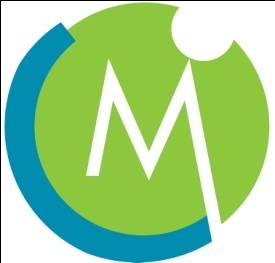 Hydraulic Piping Systems
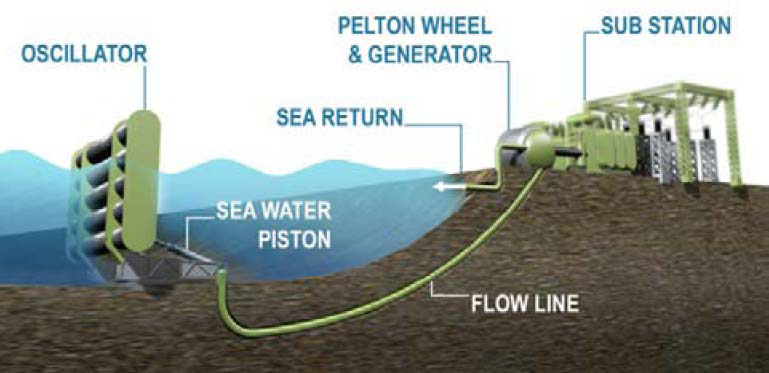 Aquamarine Power
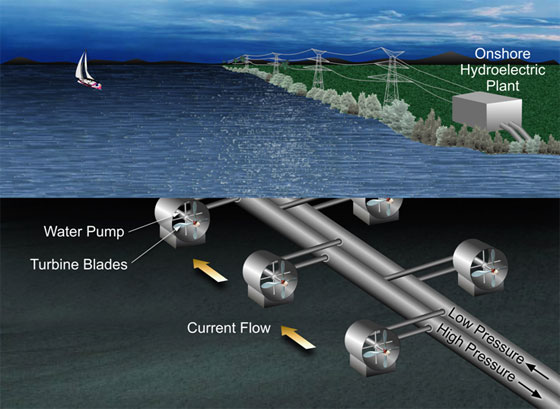 JPL/Caltech Hydrokinetic
Energy System
Questions?
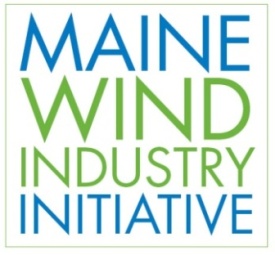 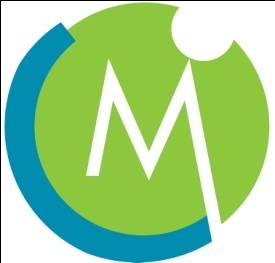 Contact Information:
Stephen Von Vogt
Maine Composites Alliance

511 Congress Street
PO Box 129
Portland Maine, 04112
Phone +1 207-242-3521
Email pw@mainewindindustry.com

www.mainecompositesalliance.org